Cell Division - Mitosis
Chapter 8.2….page 201
Cell Size
Large cells are inefficient

Wastes and nutrients cannot be moved quickly

DNA can only make so much protein
Solution?
Divide or die!

Small cells are able to perform life functions more easily than large cells.

Example?
The Cell Cycle
Sequence of growth and division of a cell

Consists of two parts:
Interphase
Mitosis
Interphase
Busiest and longest period of a cell cycle
G1- cell grows and proteins are made
S phase – cell copies chromosomes
G2 – organelles are made; cells parts for division are assembled
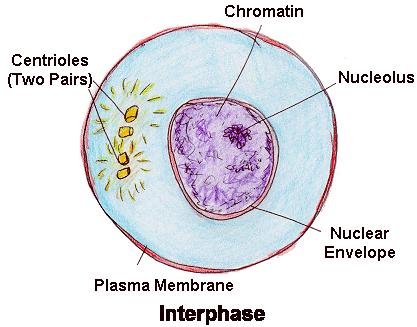 Mitosis
Series of phases involved in the division of a cell’s nucleus
Prophase
Longest phase of mitosis
Chromatin becomes visible chromosomes
Sister chromatids are held together by centromere
Nucleus and nucleolus disappear
Centrioles begin to move to opposite ends of cell 
Spindles form from centrioles
Prophase
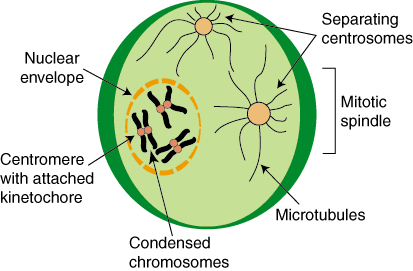 Metaphase
Shortest phase of mitosis
Centromere attaches to spindle fibers
Chromosomes line up at equator
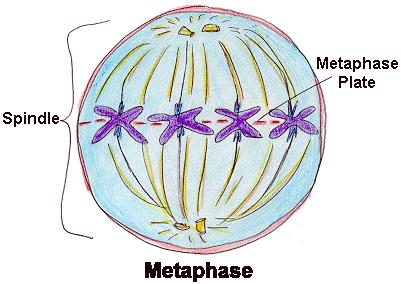 Anaphase
Centromeres split

Sister chromatids are pulled apart
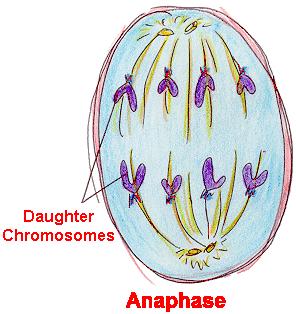 Telophase
Chromatids are at opposite ends
Chromosomes unwind and become chromatin
Spindles break apart
Nucleus and nucleolus reappear
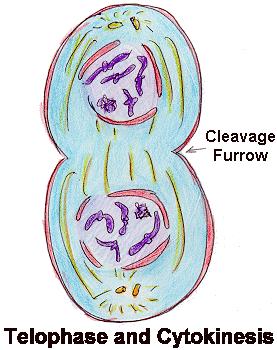 Cytokinesis
Division of cytoplasm
Occurs toward end of telophase
Animal cell – cell membrane pinches in
Plant cell – cell plate is laid down between new nuclei
Telophase and Cytokinesis
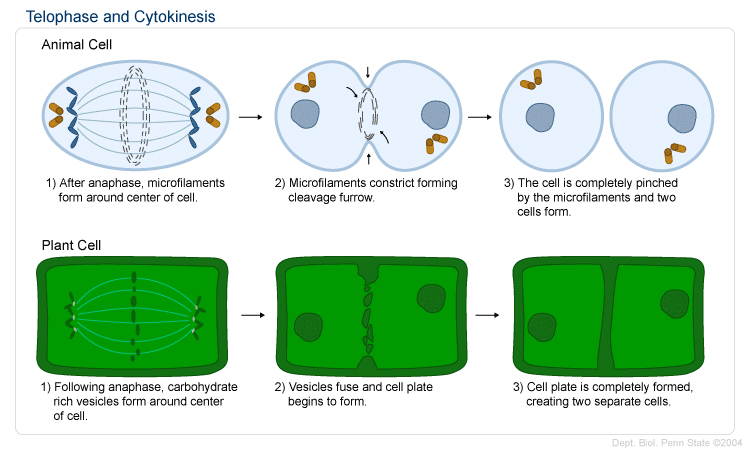 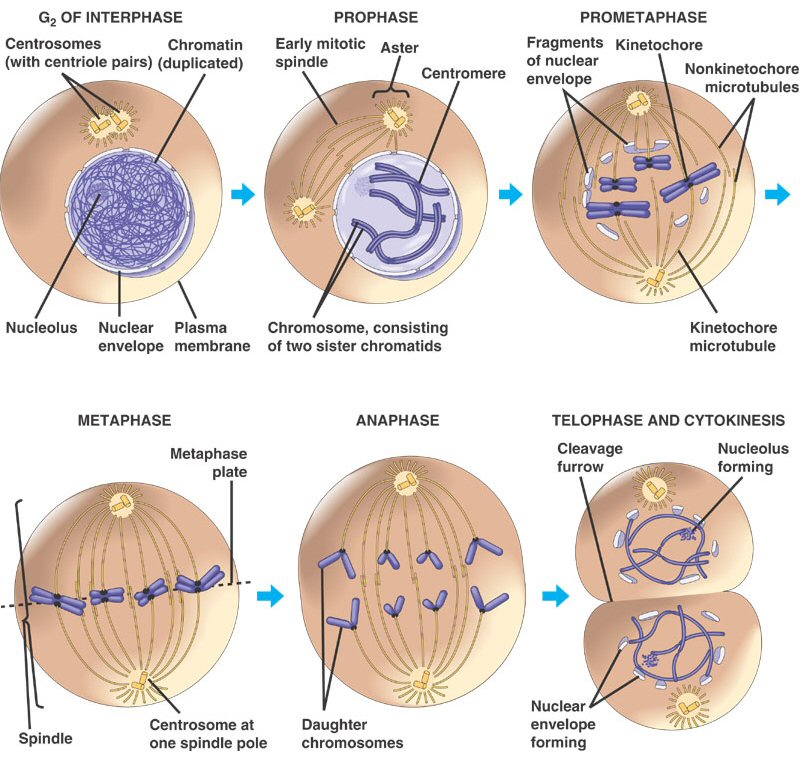 Results of Mitosis
Produces 2 genetically identical cells
Can be used by single-celled organisms to reproduce
In multi-celled organisms used for producing tissues  organs  organ systems